Hallmarks delle lezioni 6 e 6bis
eziopatogesi dell’aterosclerosi
effetti dell’ipossia ischemica sui miocardiociti
sofferenza cellulare da accumulo di:

carboidrati (glicogeno)
proteine (proteina tau neuronale)
polveri (antracosi)
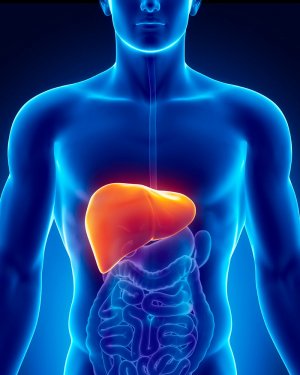 Accumulo intracellulare di lipidi:
 epatopatia alcolica
Accumuli intracellulari: lipidi
Steatosi (o degenerazione grassa): accumulo intracellulare di trigliceridi
Organi colpiti dalla steatosi:

Fegato
Cuore
Muscolo
Corticale del rene
Cause di steatosi epatica
sovrappeso ed obesità
alto tasso di colesterolo e di trigliceridi nel sangue
diabete ed altre malattie metaboliche
numerosi farmaci (es. estrogeni, corticosteroidi)
consumo di etanolo
L’eccessivo consumo di etanolo è la prima causa di steatosi e altre forme di epatopatia nelle nazioni industrializzate

Al danno epatico si aggiungono danni sistemici con coinvolgimento del sistema nervoso centrale
Comparative diagram showing harmful effects of selected drugs
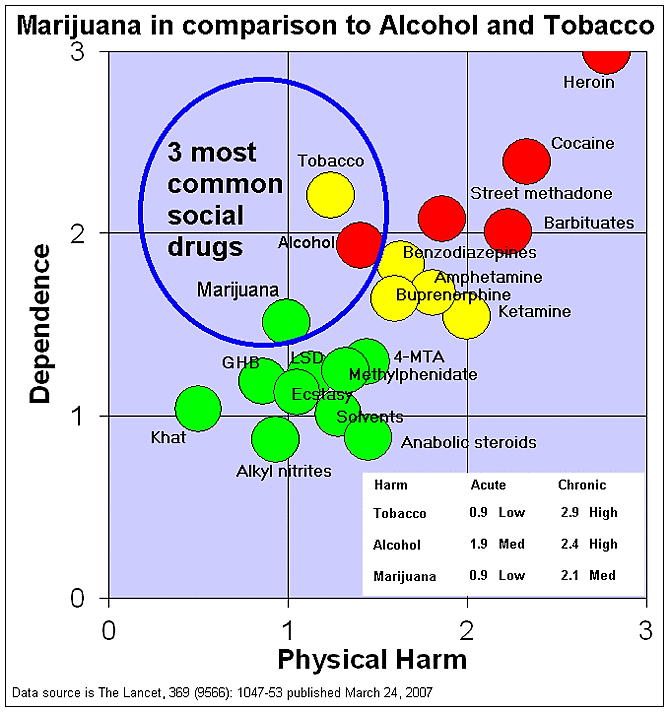 Epatopatia alcolica
L’etanolo è  assorbito dallo stomaco (circa 20%) e dall’intestino tenue (circa 80%)

L’etanolo assorbito entra nel torrente circolatorio; il 10% circa viene eliminato con le urine e tramite il respiro (base «scientifica» dell’alcol-test)

L’etanolo restante viene distribuito nei liquidi corporei e metabolizzato per l’80-90% nel fegato
Epatopatia alcolica
Patologia d’organo derivante dal danno cellulare dovuto all’accumulo intracitoplasmatico di lipidi (trigliceridi)

Come per altre patologie legate all’accumulo intracellulare di diversi tipi di sostanze, l’accumulo di lipidi nella steatosi alcolica è il risultato di diversi eventi:

aumentato apporto
aumento della sintesi
alterazioni metaboliche intracellulari
diminuito esporto

L’etanolo, e il suo principale metabolita, l’acetaldeide interferiscono in ognuno di questi eventi
Principali vie di degradazione dell’etanolo negli epatociti
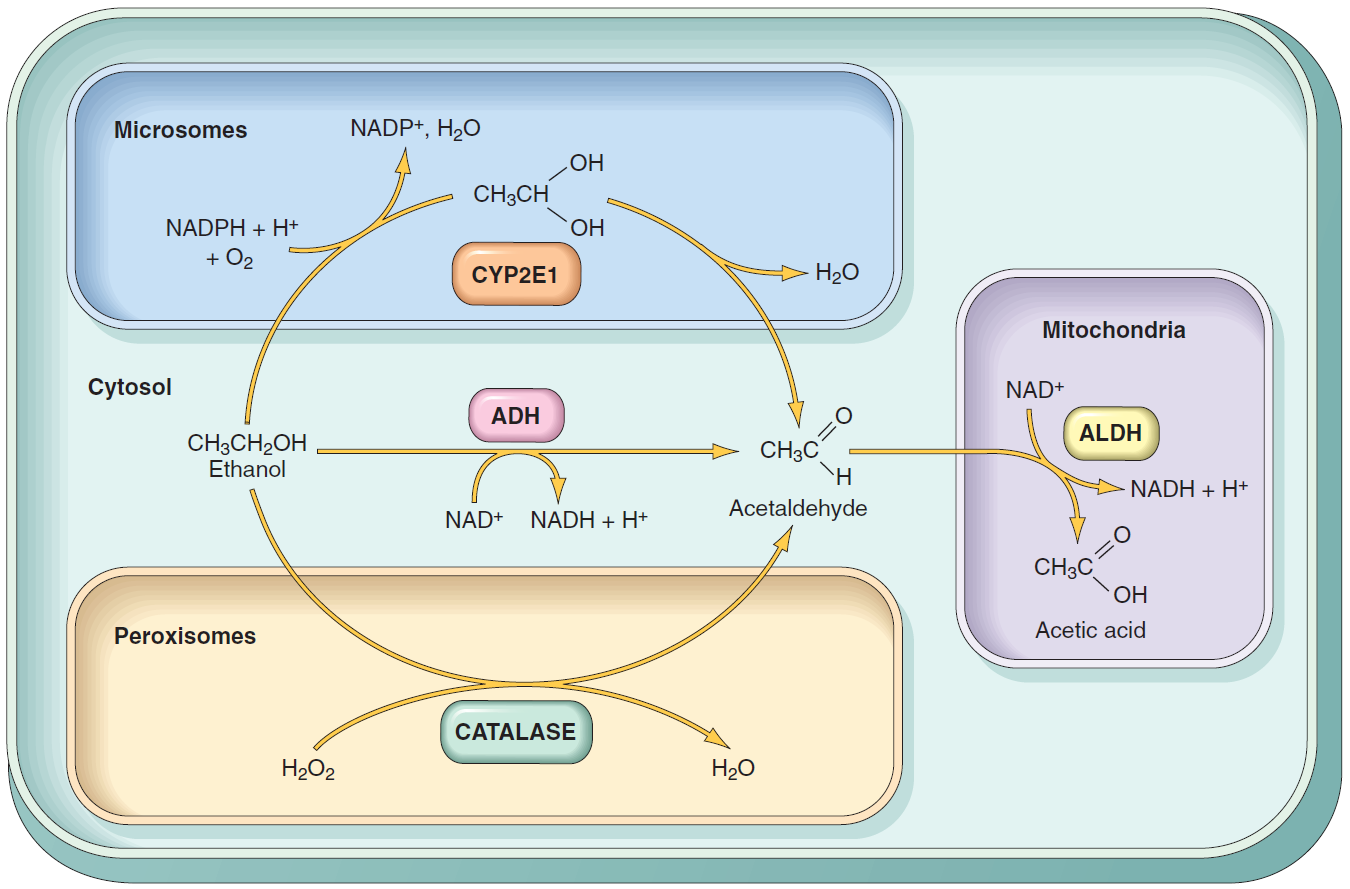 endoplasmic reticulum
consumo elevato
hydrated acetaldehyde
acetaldehyde dehydrogenase
alcohol dehydrogenase
consumo moderato
5%
sintesi di acidi grassi
Metabolismo dell’etanolo negli epatociti
Cytochrome P-450 (isoenzima CYP2E1): fa parte del MEOS (microsomal ethanol oxydizing system)
Il MEOS è un sistema inducibile da parte dell’etanolo; questo complesso enzimatico diventa mano a mano più potente quanto maggiore è l'assunzione di alcol
L’induzione del citocromo P-450 causa aumento del catabolismo di altre sostanze (per es., farmaci) con e formazione di metaboliti tossici e radicali liberi

Danni ai microtubuli, mitocondri e membrane
Aumento della biosintesi dei lipidi 
Alterazione dell’assemblaggio e della secrezione di lipoproteine
Epatopatia alcolica
fatty liver
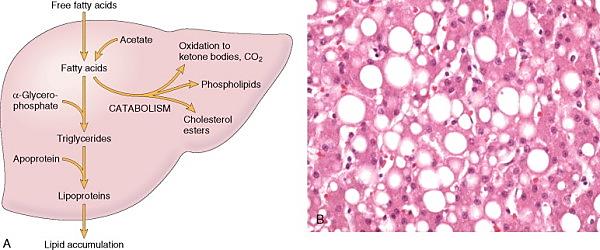 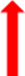 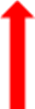 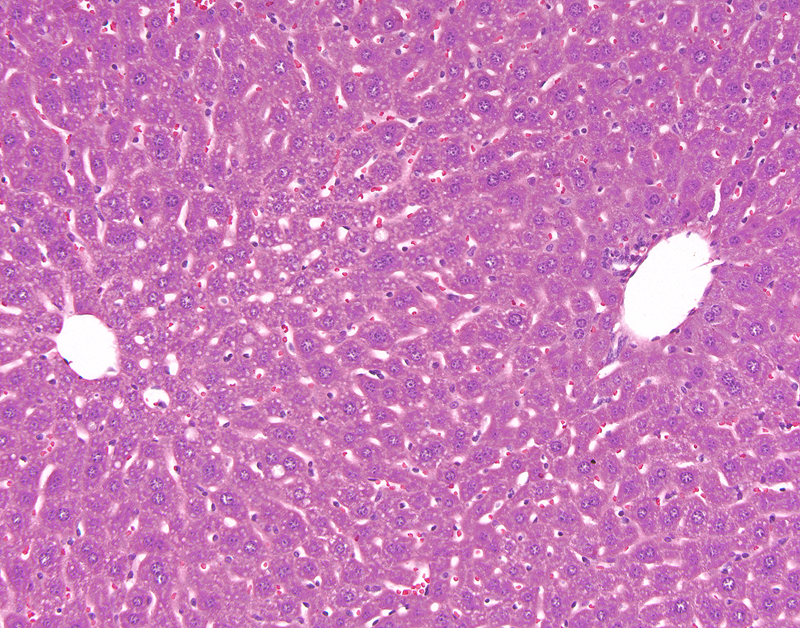 normal liver
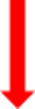 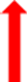 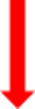 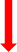 Fatty liver. (A) Schematic diagram of the possible mechanisms leading to accumulation of triglycerides in fatty liver
* Ethanol - and its derivative, acetaldehyde - may alter any of the steps of lipid uptake, synthesis, catabolism, or secretion, thereby favouring lipid accumulation in the hepatocytes
Diverse forme di patologie epatiche legate al consumo di alcol
Steatosi

Epatite alcolica

Cirrosi
reversibili
irreversibile
Epatopatia alcolica
Steatosi: accumulo intracellulare di materiale lipidico; rappresenta una delle prime evidenze dell’eccessiva assunzione di etanolo; sofferenza cellulare, progressiva espansione dei vacuoli contenenti trigliceridi, morte degli epatociti
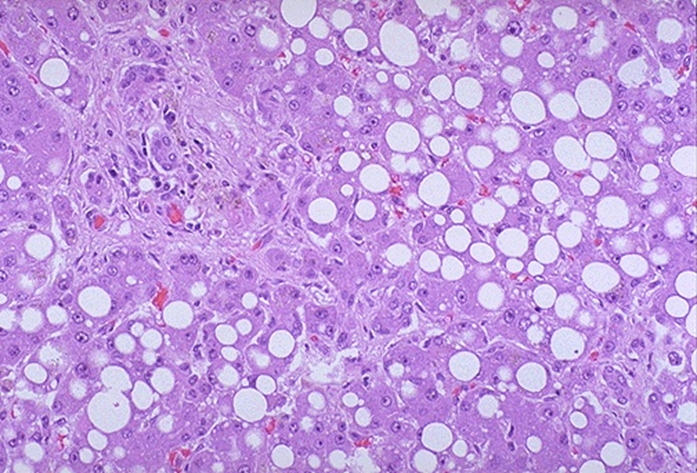 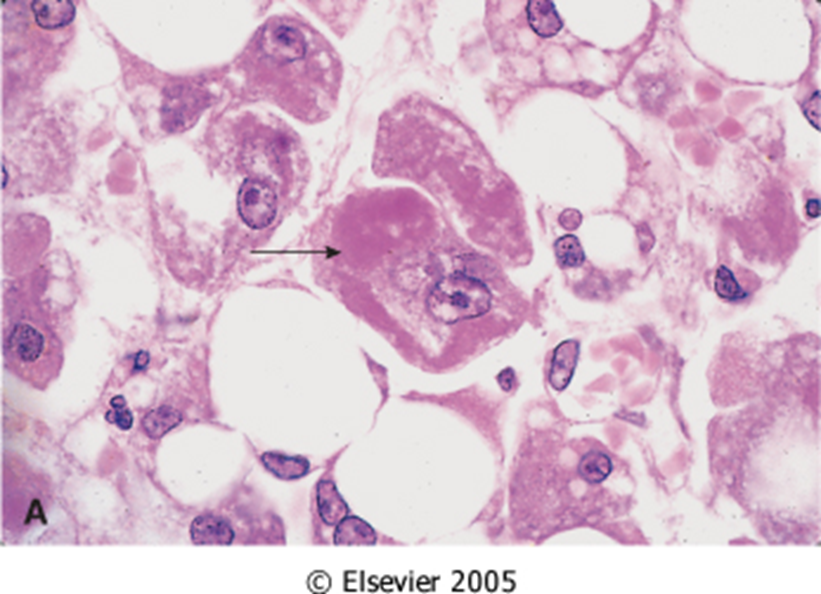 Epatopatia alcolica: epatite alcolica
Al danno e alla necrosi degli epatociti contribuiscono:
risposta infiammatoria ACUTA (neutrofili)
citotossicità IMMUNO-MEDIATA  (linfo CD8+) attivata dalla comparsa di neo-epitopi generati dall’azione denaturante le proteine operata  dall’acetaldeide
l’etanolo agisce sulla flora batterica intestinale stimolando il rilascio di LPS che induce la produzione di TNF dai macrofagi epatici con amplificazione della risposta infiammatoria che causa ulteriore danno agli epatociti
Epatite alcolica: istologia
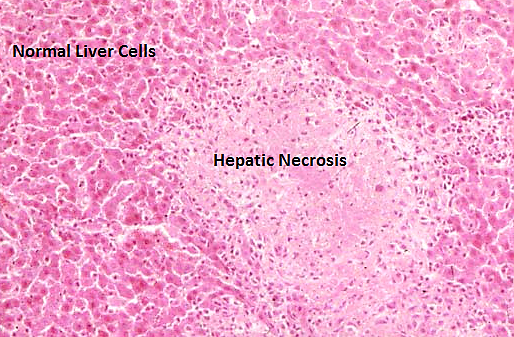 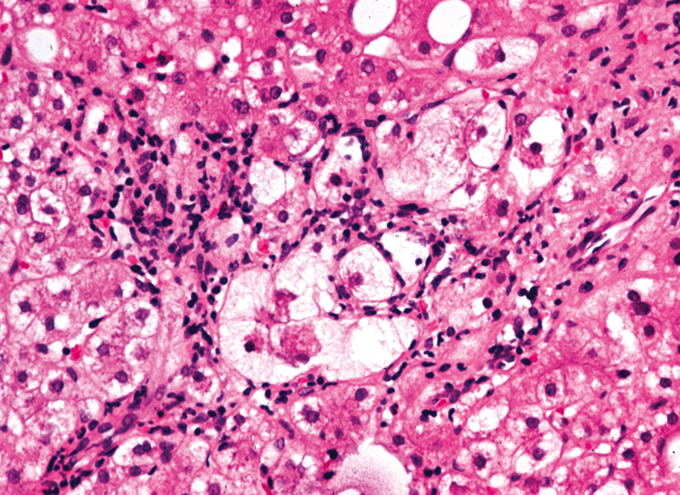 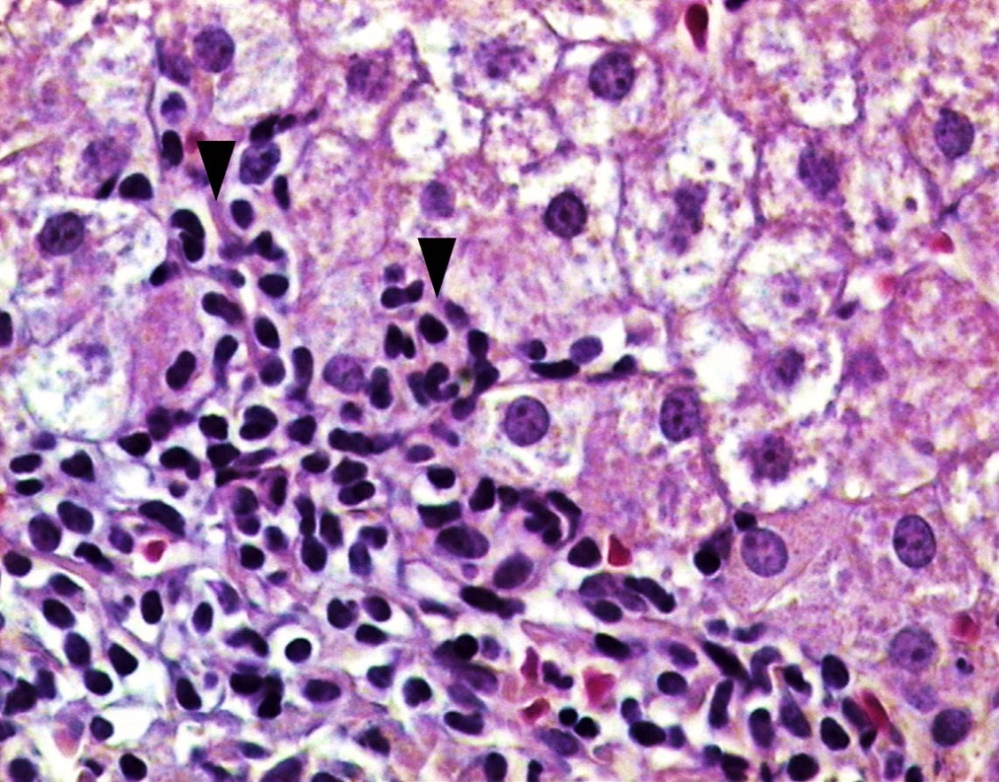 Cellule infiammatorie tra gli epatociti danneggiati
Epatopatia alcolica: cirrosi
Si sviluppa nell’arco di 2-5 anni ed è irreversibile

Fibrosi progressiva reazione riparativa conseguente alla necrosiiti; caratteristica la deposizione di setti fibrosi che circondano gli epatociti
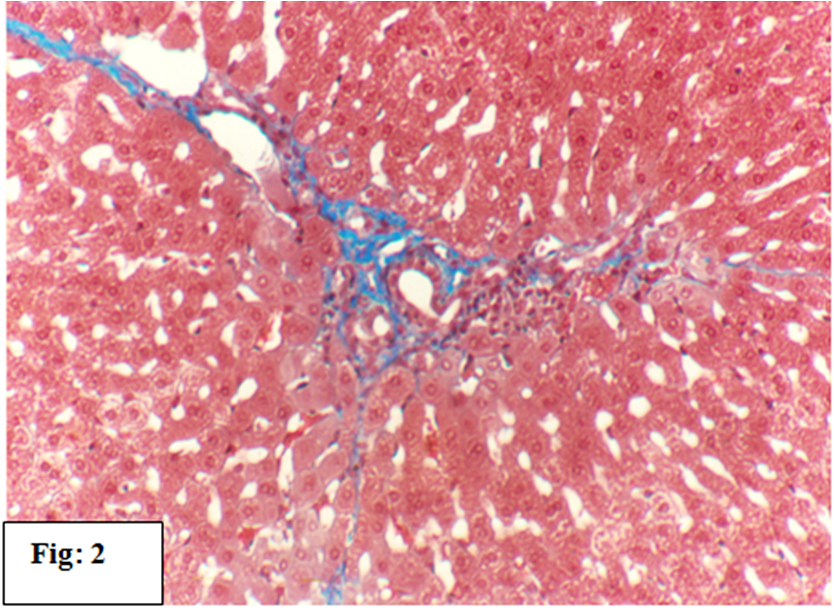 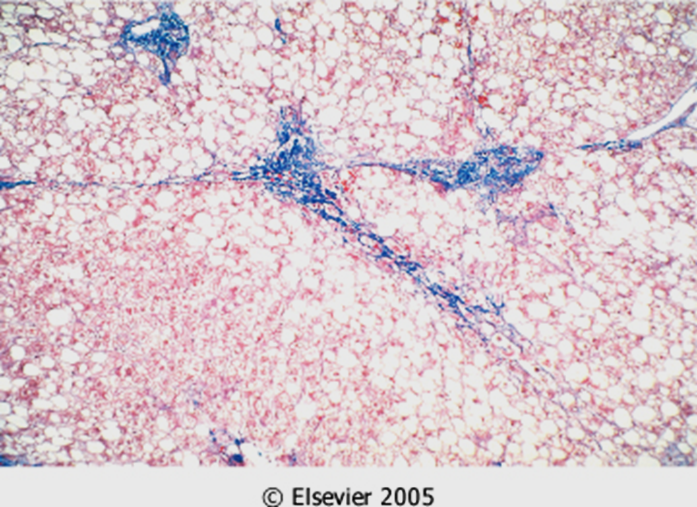 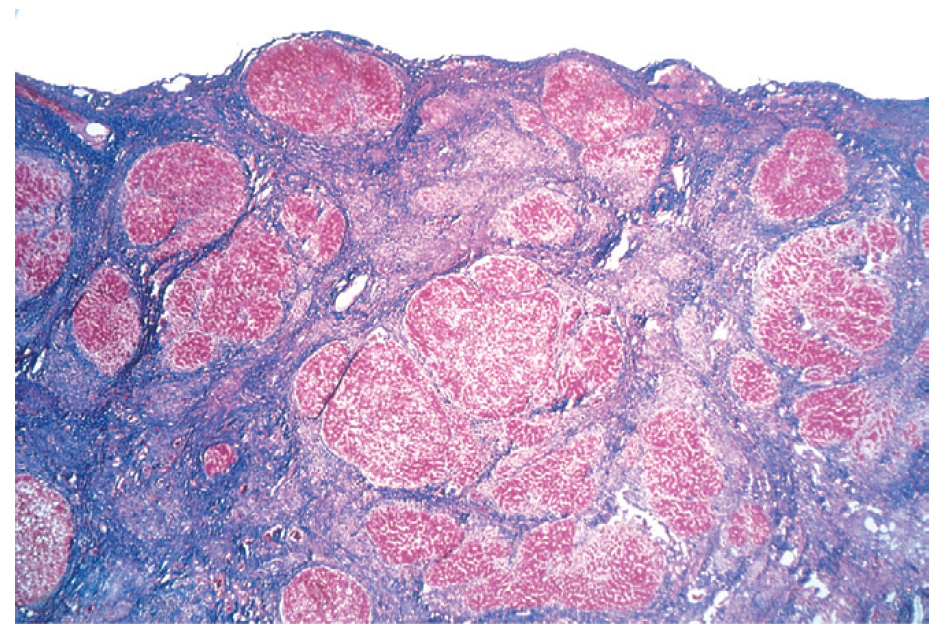 fegato normale
fegato steatosico
fegato cirrotico
Colorazione tricromica di Masson: fibre collagene bluastre
Fibrosi epatica: ruolo delle cellule stellate
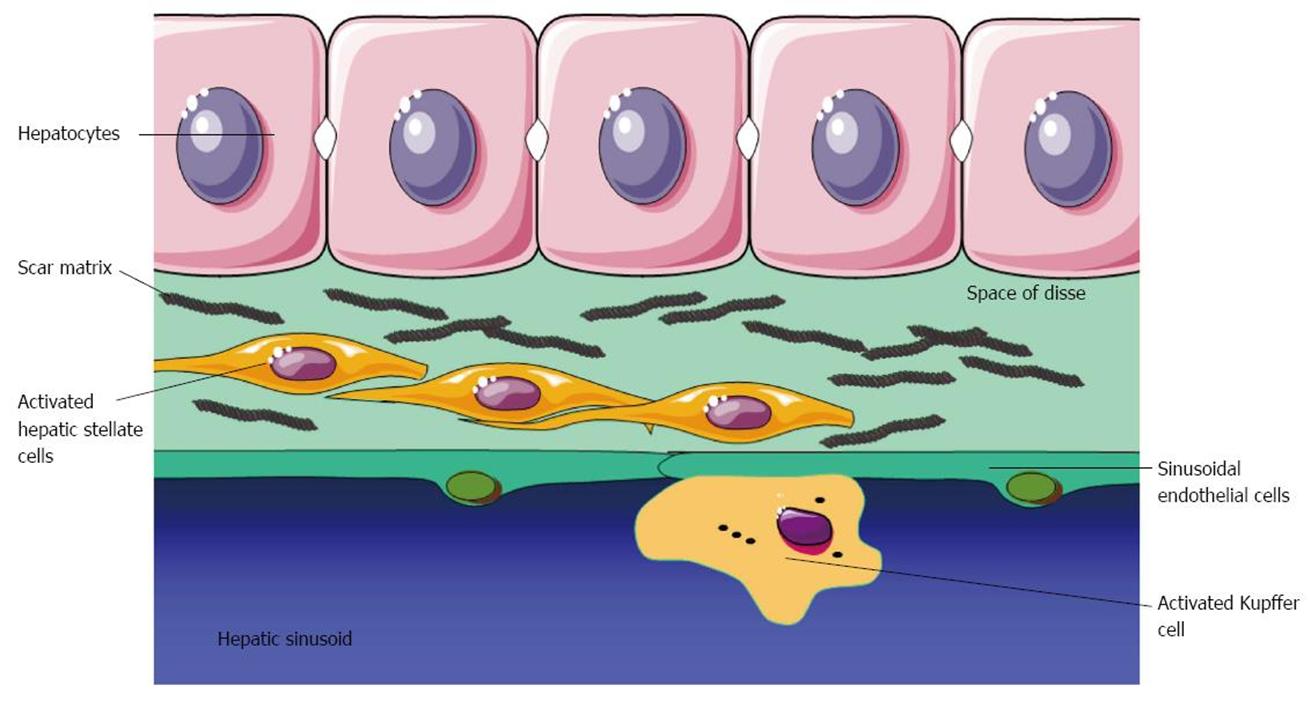 La fonte principale dell’eccesso di collagene è costituita dalle cellule stellate perisinusoidali (spazio del Disse) stimolate da citochine prodotte dai macrofagi e da altre cellule infiammatorie

elevata attività mitotica, cambio fenotipico: da lipociti (deposito di vitamina A e lipidi) a miofibroblasti

intensa attività di sintesi e secrezione di collagene
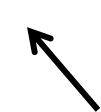 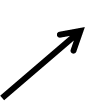 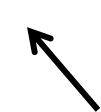 TGF-beta
TNF
ROS
Liver cancer: the ethanol connection
Chronic alcohol consumption significantly enhances the risk of developing cancers of the esophagus and oral cavity and plays a major role in the development of liver cancer

More than 80% of liver cancers is related to chronic alcoholism due to increased production of genotoxic molecules such as acetaldehyde and ROS

Acetaldehyde adducts (which covalently bind DNA) and ROS promote DNA damage, mutations and, frequently, cancer development
Effetti extra-epatici dell’abuso di alcol
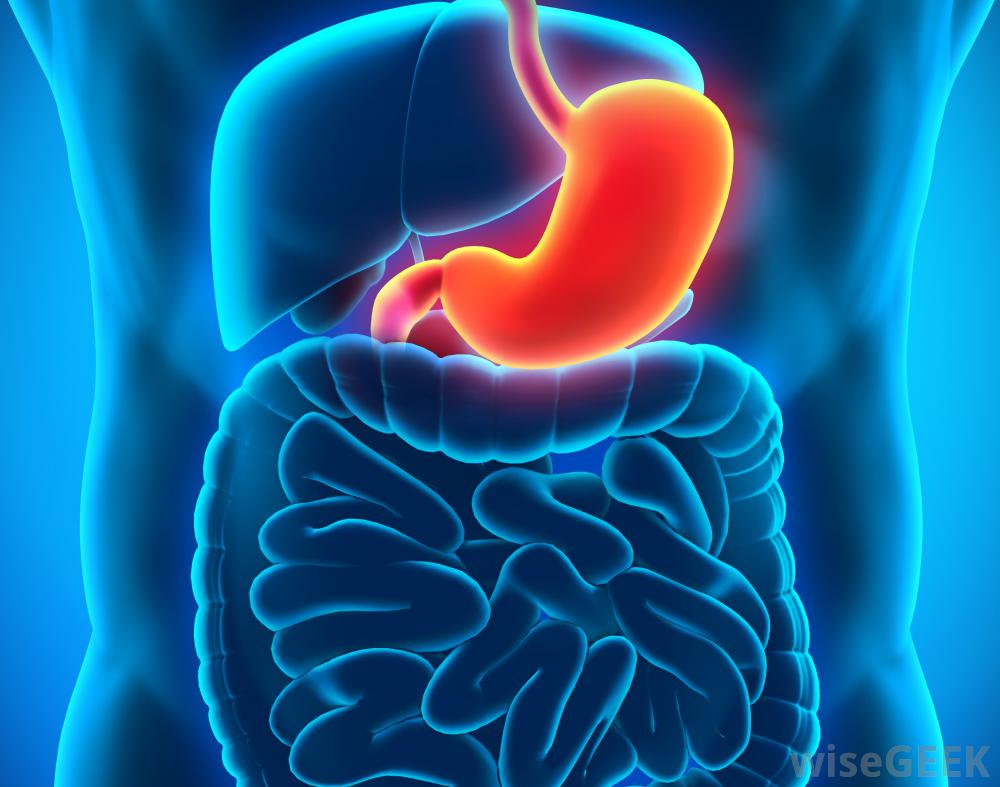 Gastrite cronica
Ulcera gastrica (sanguinamenti) 
Ridotto assorbimento di nutrienti
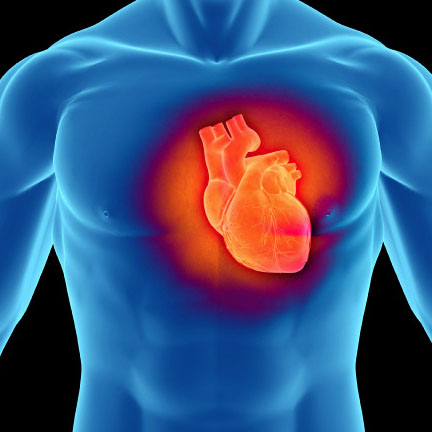 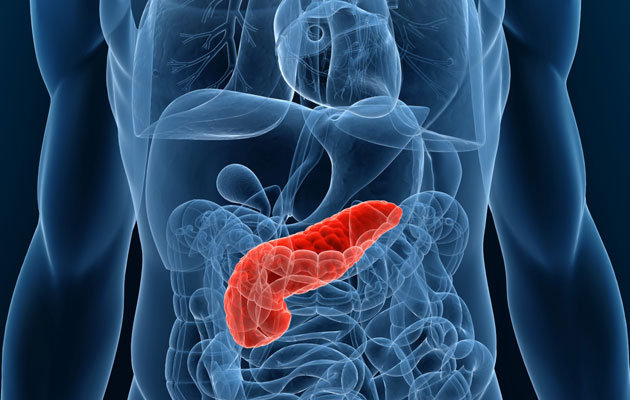 Pancreatite acuta e cronica
Effetti tossici sui miocardiociti
Ipertensione
Potential long-term effects of chronic ethanol consumption on CNS
Impaired cognitive development
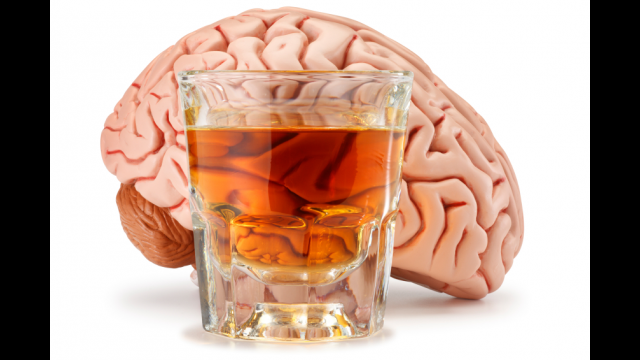 Psychological alterations

Irritability
Agressivity
Anxiety
Depression
Panic
Hallucinations
Impaired memory
Vision disorders
Addiction
Danno ossidativo: radicali liberi e altre molecole ossidantiROS (reactive oxygen species)
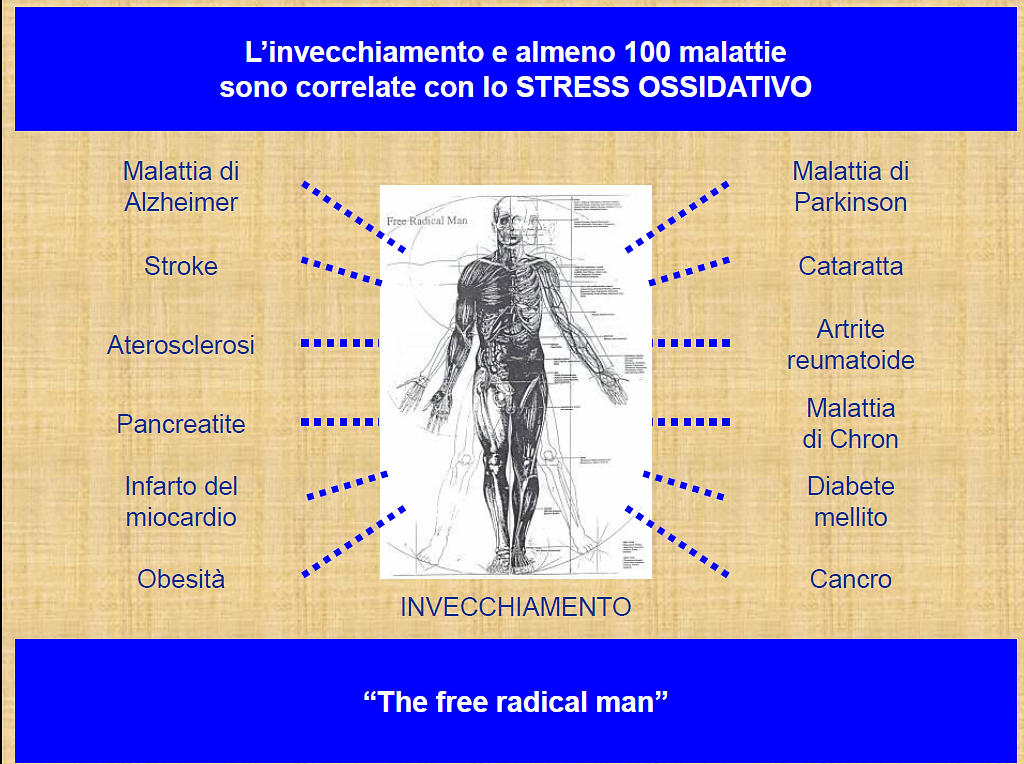 Danno ossidativo: argomento «trasversale» della patologia umana
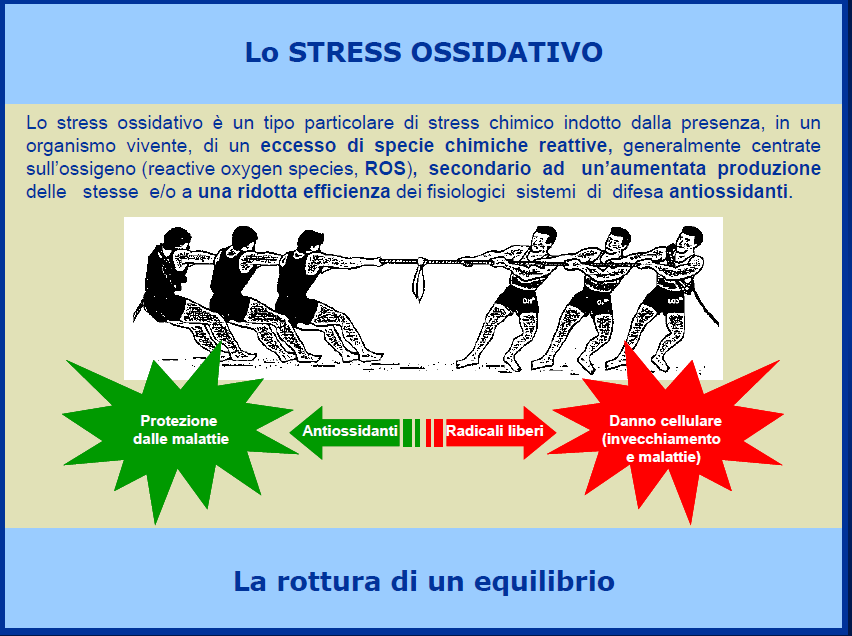 Danno ossidativo: ruolo dei ROS
Nella patologia umana hanno un ruolo rilevante i ROS, che possono venir generati in concomitanza con diversi processi metabolici e reazioni tessutali

ROS: comprendono specie chimiche radicaliche e non radicaliche, coinvolte nel danno ossidativo a vari tipi di cellule e tessuti
Principal ROS involved in cell injury
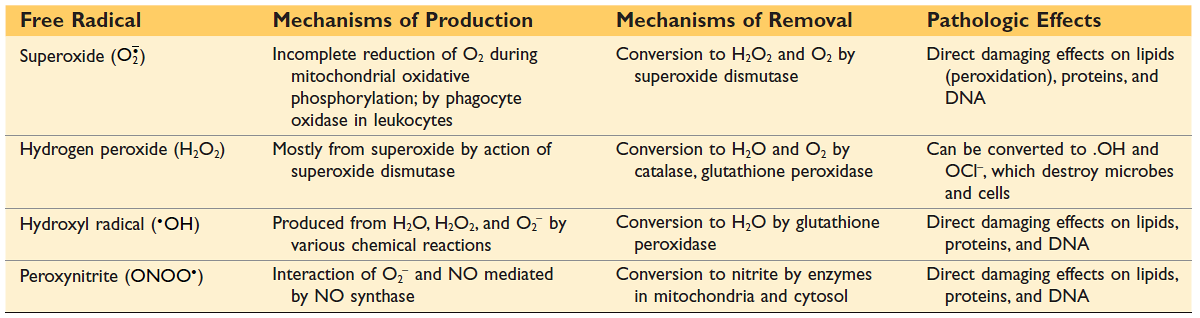 ROS
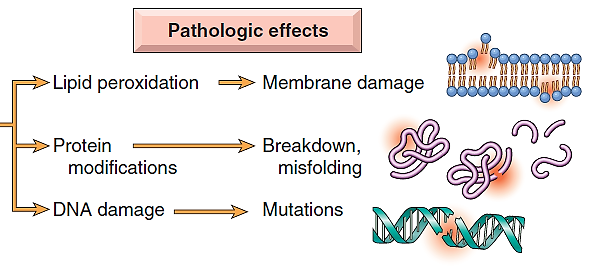 Cosa favorisce la produzione di ROS?
La produzione di ROS è funzione del metabolismo individuale, dell’alimentazione, dello stile di vita e del carico di aggressioni derivate dall’ambiente
Gli aggressori:

Inquinamento
Radiazioni (es.: UV-, X-ray)
Infezioni (r. immunitaria)
Fumo di sigaretta
Cattiva alimentazione
Eccesso di alcol
 Eccesso di farmaci
 Stress cronico
ROS nella patologia umana
Una prova che i radicali liberi siano coinvolti nell’eziopatogenesi di alcune malattie deriva dagli effetti positivi del trattamento con antiossidanti

 Per alcune importanti patologie (es., aterosclerosi, neoplasie) non esistono al momento prove concrete di un effetto positivo degli antiossidanti

Sostanze che neutralizzano i radicali liberi (scavenger) sono in grado di rallentare e/o prevenire (???) i processi di invecchiamento cellulare
ROS nella patologia umana: alcuni esempi
Malattie infiammatorie:
 
 Fibrosi cistica			
 Aterosclerosi
 Morbo di Crohn
Epatite
 Artrite reumatoide
 Asma
Malattie degenerative del s. nervoso centrale

 Morbo di Alzheimer  
 Morbo di Parkinson
danni diretti a proteine, lipidi e DNA associati ad accumulo di proteine ossidate nei neuroni
Malattie con intensa fibrosi tissutale progressiva
Neoplasie
ROS nella patologia umana: alcuni esempi
Esempi di malattie con fibrosi tissutale progressiva

Intossicazione alcolica cronica (cirrosi epatica)

Fibrosi polmonare di origine varia
Correlazione tra:
	danno e morte cellulare
	reazione infiammatoria
	deposizione di matrice extracellulare
   	danni funzionali locali e sistemici
ROS
Extensive alveolar wall thickening in lung fibrosis
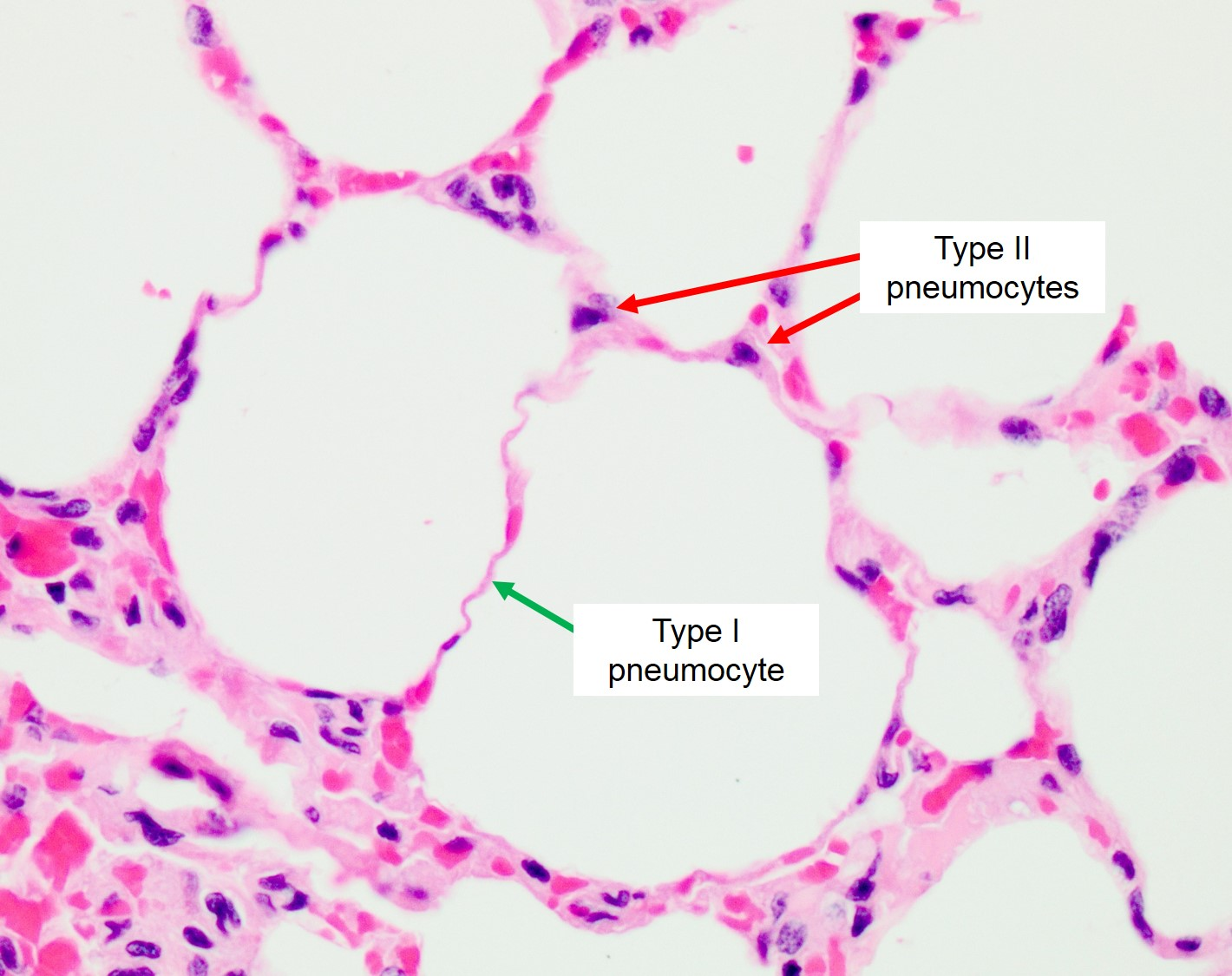 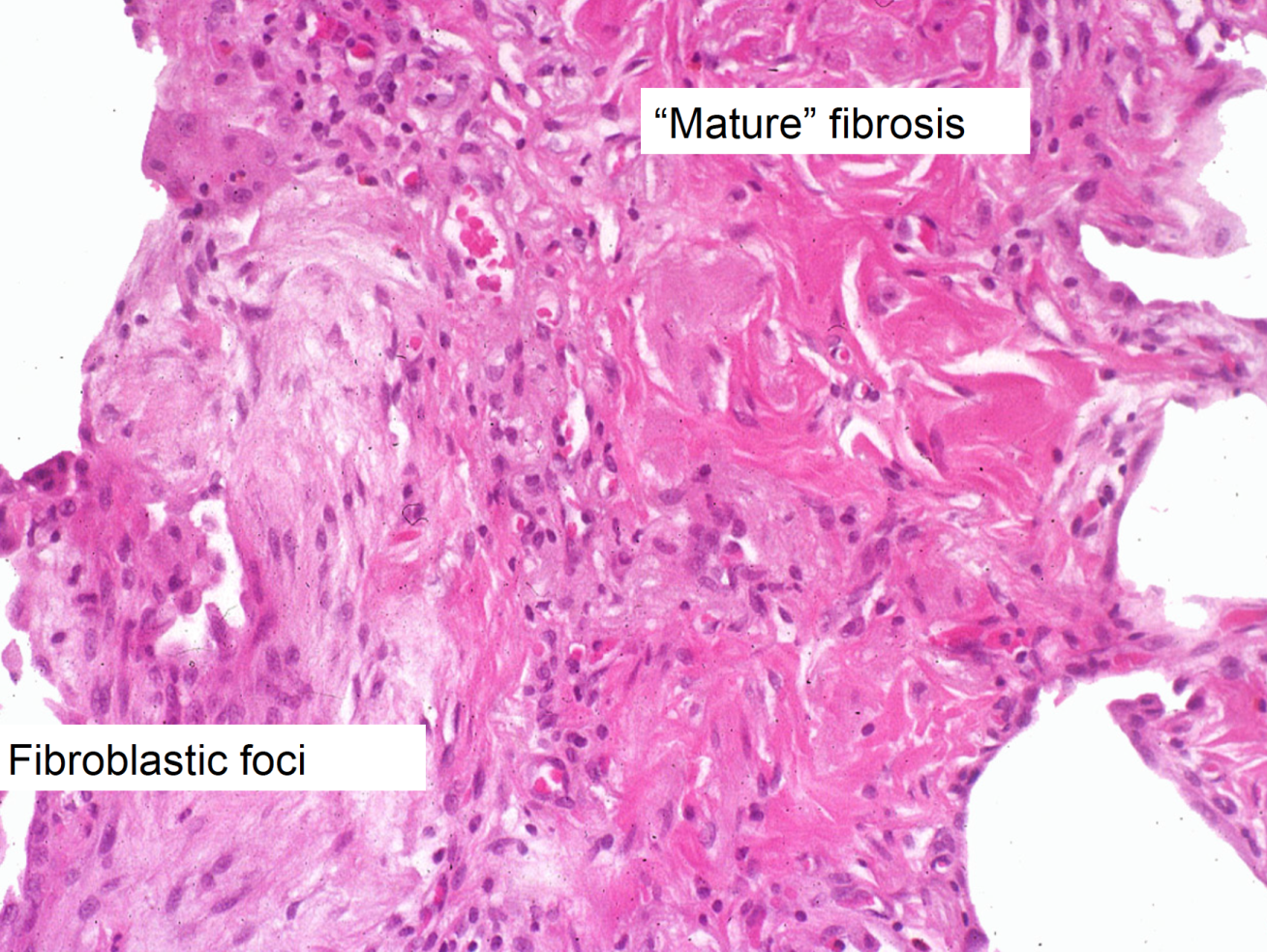 thickened alveolar wall
Meccanismi molecolari coinvolti nella patogenesi della fibrosi indotta da ROS
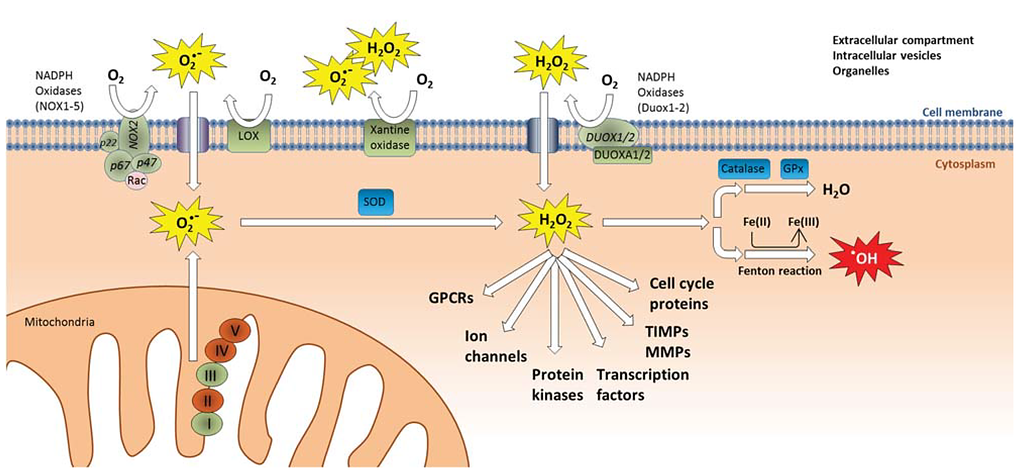 TNF
IL-1
TGF-beta
PDGF
NF-kB
A basse concentrazioni (μM-nM), alcune specie chimiche ossidanti (O2-, H2O2) innescano segnali intracellulari che provocano l’attivazione di fattori di trascrizione (per es., NF-kB, AP-1) coinvolti nella produzione di citochine sia pro-infiammatorie (TNF, IL-1, IL-6) che fibrogeniche (Transforming Growth Factor-β, Platelet-Derived Growth Factor)
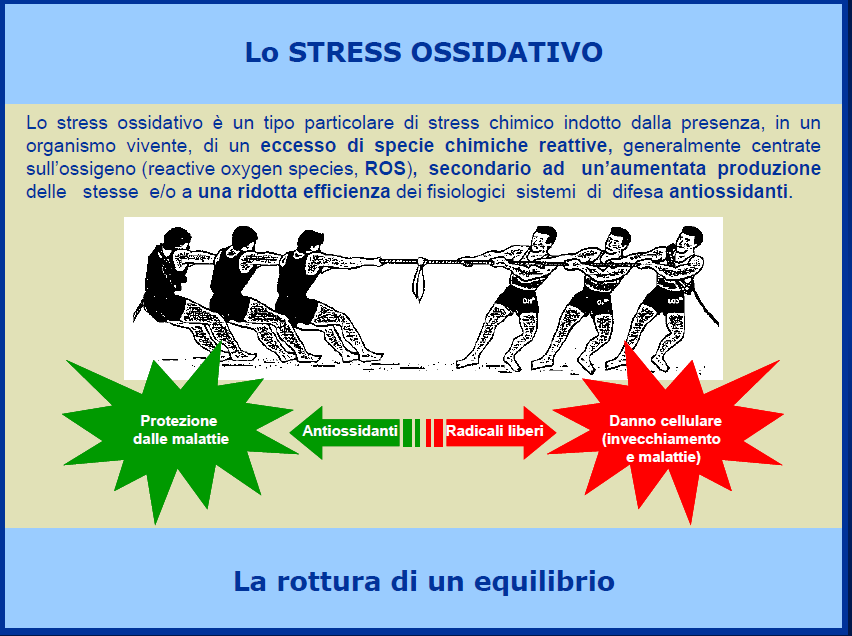 ROS e invecchiamento
L’invecchiamento è un processo caratterizzato da una serie di alterazioni sequenziali che si accumulano con l’età e che portano ad un deterioramento dei meccanismi omeostatici che regolano diverse funzioni fisiologiche

Nell’invecchiamento, una minor efficienza dei sistemi anti-ossidanti è un fattore patogenetico che favorisce il deposito tessutale di lipidi e proteine ossidati (lipofuscine; prevalentemente nei neuroni e nei miocardiociti). Tale deposito determina sofferenza cellulare e concorre alla comparsa di manifestazioni patologiche
Principali meccanismi antiossidanti cellulari
I meccanismi cellulari antiossidanti rappresentano uno dei più importanti meccanismi omeostatici
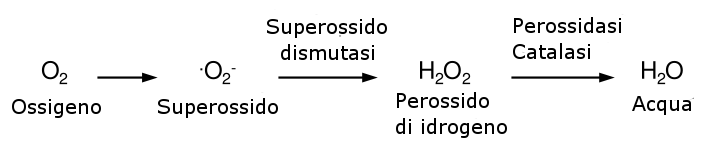